Szkoła Podstawowa Nr 56 im. kpt. ż. w. Konstantego Maciejewiczaw Szczecinie
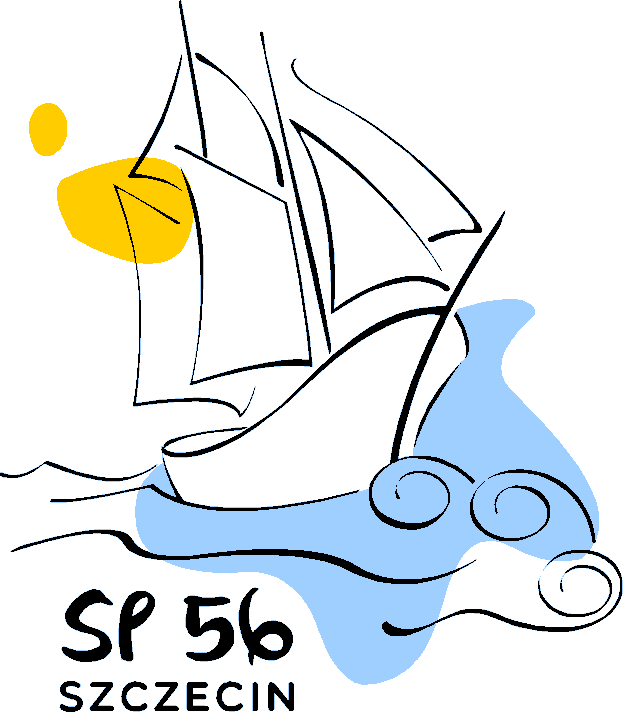 Zapraszamy na pokład !
Jak do nas trafić ?SP 56 mieści się  w odnowionym budynku przy ulicy Jacka Malczewskiego 22.Dojazd linią tramwajową 3,5,10,11,12 lub linią autobusową 101,107.
Baza lokalowa:
liczne pracownie wyposażone w przybory i pomoce dydaktyczne oraz tablice multimedialne,
2 sale komputerowe,
3 place zabaw, w tym jeden w wewnętrznym patio,
4 świetlice,
sala gimnastyczna,
basen pływacki,
nowoczesny kompleks boisk sportowych,
biblioteka z bogatym księgozbiorem,
stołówka szkolna z własną kuchnią,
gabinet stomatologiczny,
gabinet profilaktyki zdrowotnej pomocy przedmedycznej.
Myśl przewodnia:
„ 3-MAJMY SIĘ RAZEM” 
			  - nauczyciele, uczniowie, rodzice.
Dlatego wspólnie wypracowujemy strategię rozwoju szkoły, w której kładziemy nacisk na fundamentalne obszary:
 edukacja,
 wychowanie,
 bezpieczeństwo,
 współpraca ze środowiskiem lokalnym.
Szlifujemy języki obce (niemiecki lub angielski) w klasach  z innowacją pedagogiczną, rozwijamy talenty pływackie i mistrzowsko szkolimy koszykarzy w klasach sportowych.
Programy, projekty, akcje
Realizujemy ponad 30 różnych programów autorskich. 
Dla najmłodszych: 
 Program adaptacyjny dla dzieci 6 i 7 letnich „ W mojej szkole”,
 Program  współpracy wychowawców klas z nauczycielami świetlicy „Ręka w rękę”,
 Projekt  „Praktyka czyni mistrza”,
 Projekt „ Zaprogramuj swoją przyszłość”,
 Akcja „Lekki tornister”,
 Akcja „Jeden dzień rodzica w szkole”.
Oferta zajęć świetlicowych
Założenia:
 wspieramy dzieci w rozwoju,
 rozwijamy talenty, zainteresowania,
 pomagamy w lekcjach.
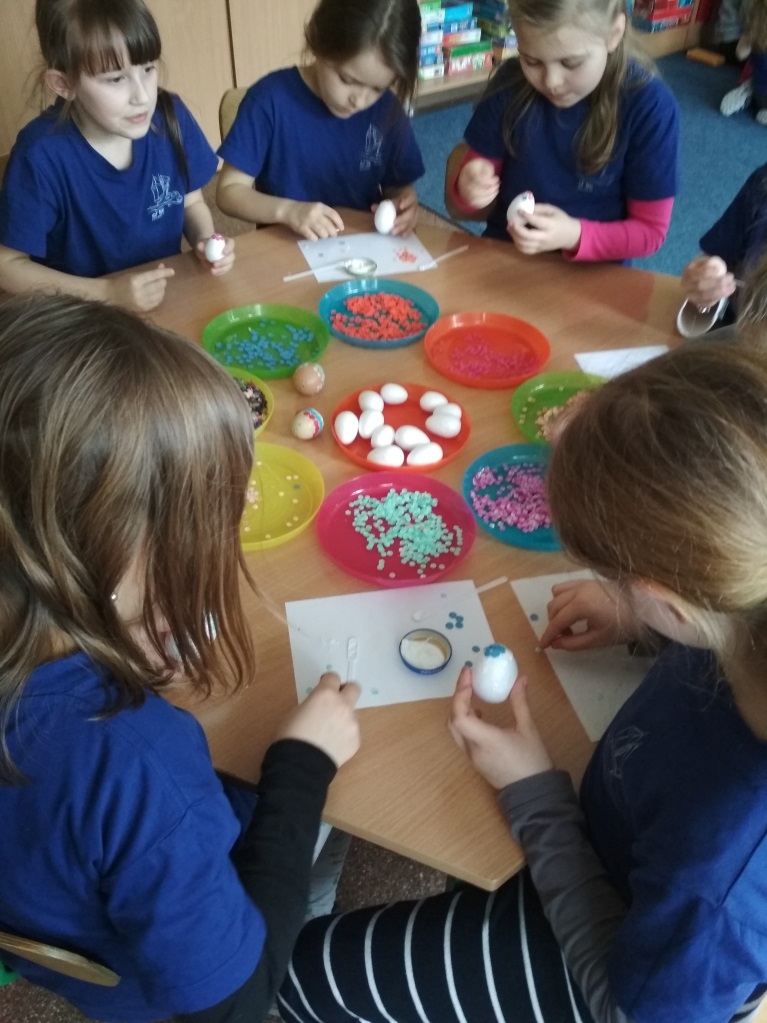 Zajęcia muzyczne
Zabawy rytmiczne
Gra na flażoletach
Zajęcia twórcze
Plastyczne
Techniczne
Czas na relaks
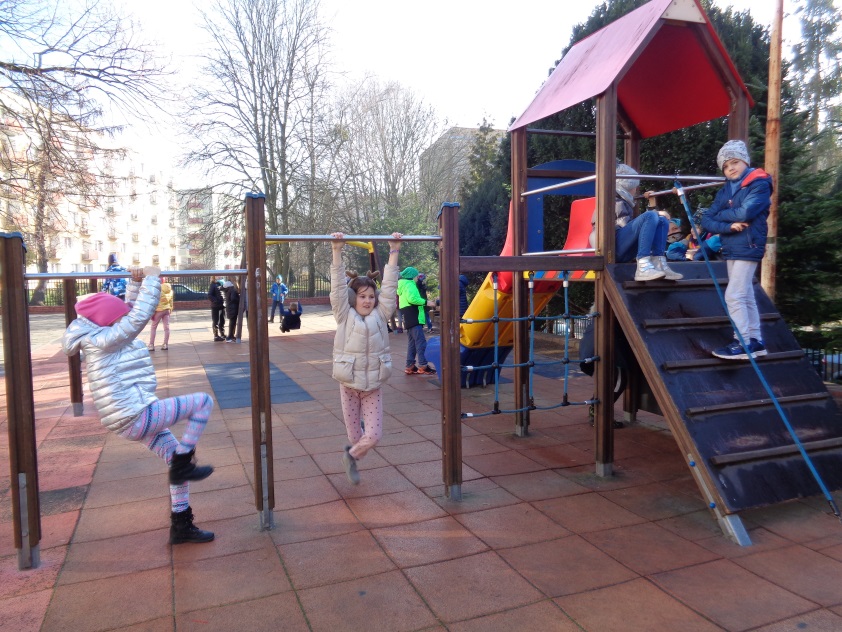 Gry i zabawy
Edukacja morska
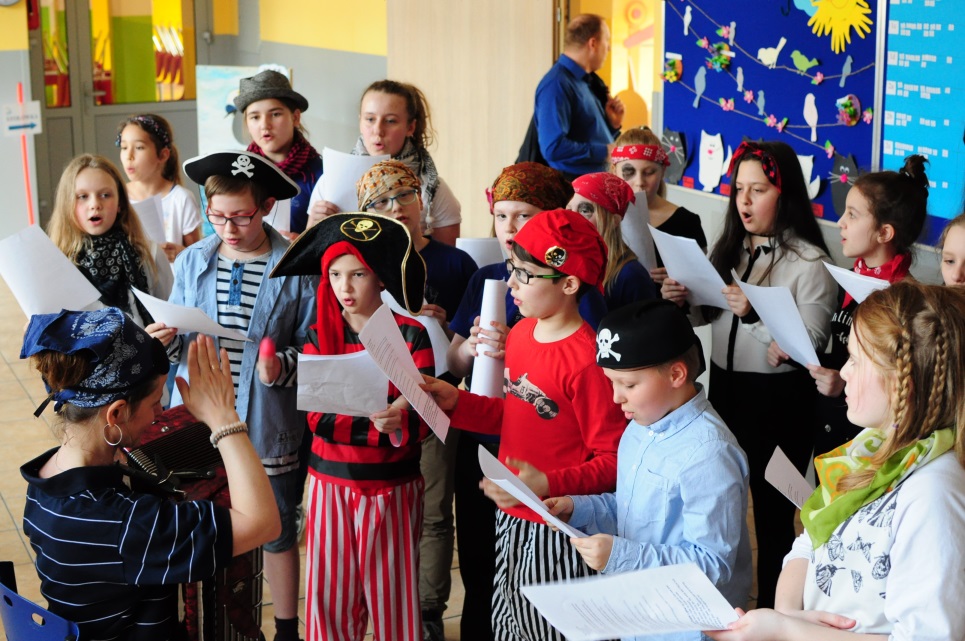 Klasy pływackie i koszykarskie
Współpraca ze szkołą w Eberswalde
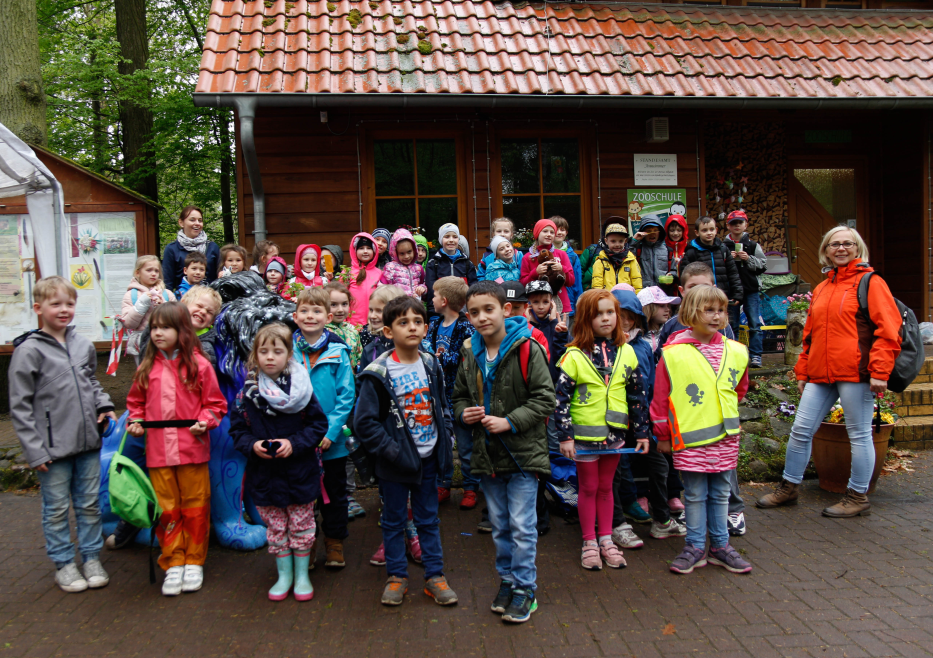 Polsko-niemiecki bieg na orientację - Szczecin
Z wizytą w ZOO-  Eberswalde